СТАТУЕТКА ОРЛА – СІМЕЙНА РЕЛІКВІЯ МОЄЇ СІМ’Ї
Роботу виконав:
Дзюба Дмитро Костянтинович,
учень 10 класу
Конотопського ліцею №10
Конотопської міської ради
Сумської області
 
Науковий керівник:  
Олексенко Тетяна Миколаївна,
педагог-організатор
Конотопського ліцею №10
Конотопської міської ради
Сумської області
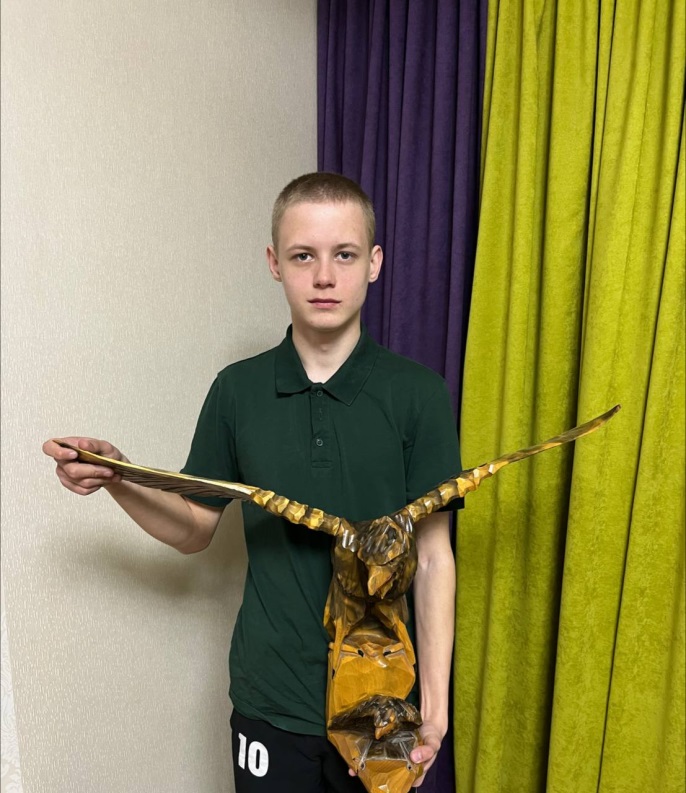 1
Робота над проєктом
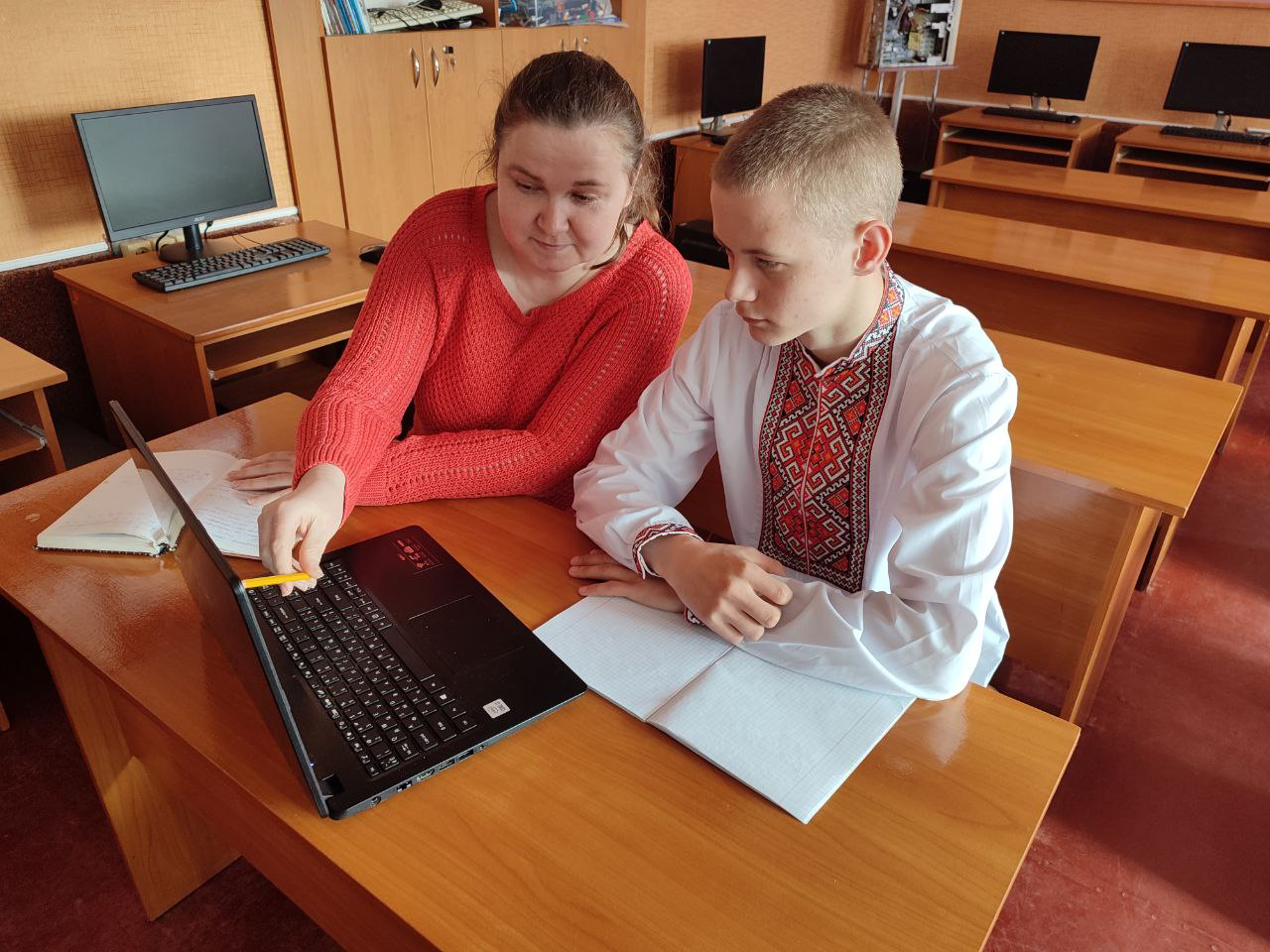 2
Мета роботи: 
дослідити походження статуетки орла, як сімейної реліквії
3
Завдання:
дослідити історію появи статуетки орла у сім’ї;
з’ясувати символічне значення статуетки для членів родини.
4
Дерев’яна статуетка орла
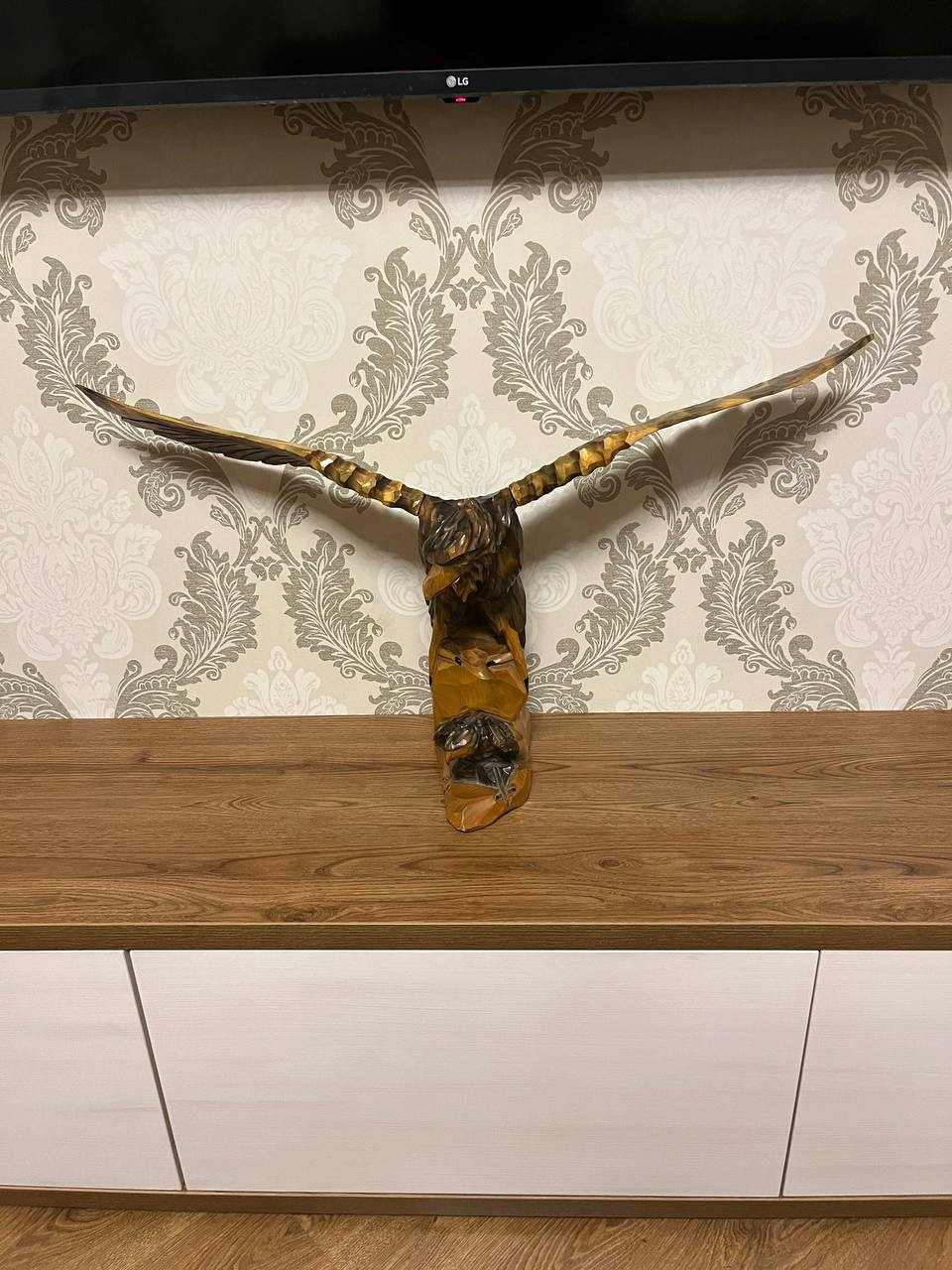 5
Родинне дерево
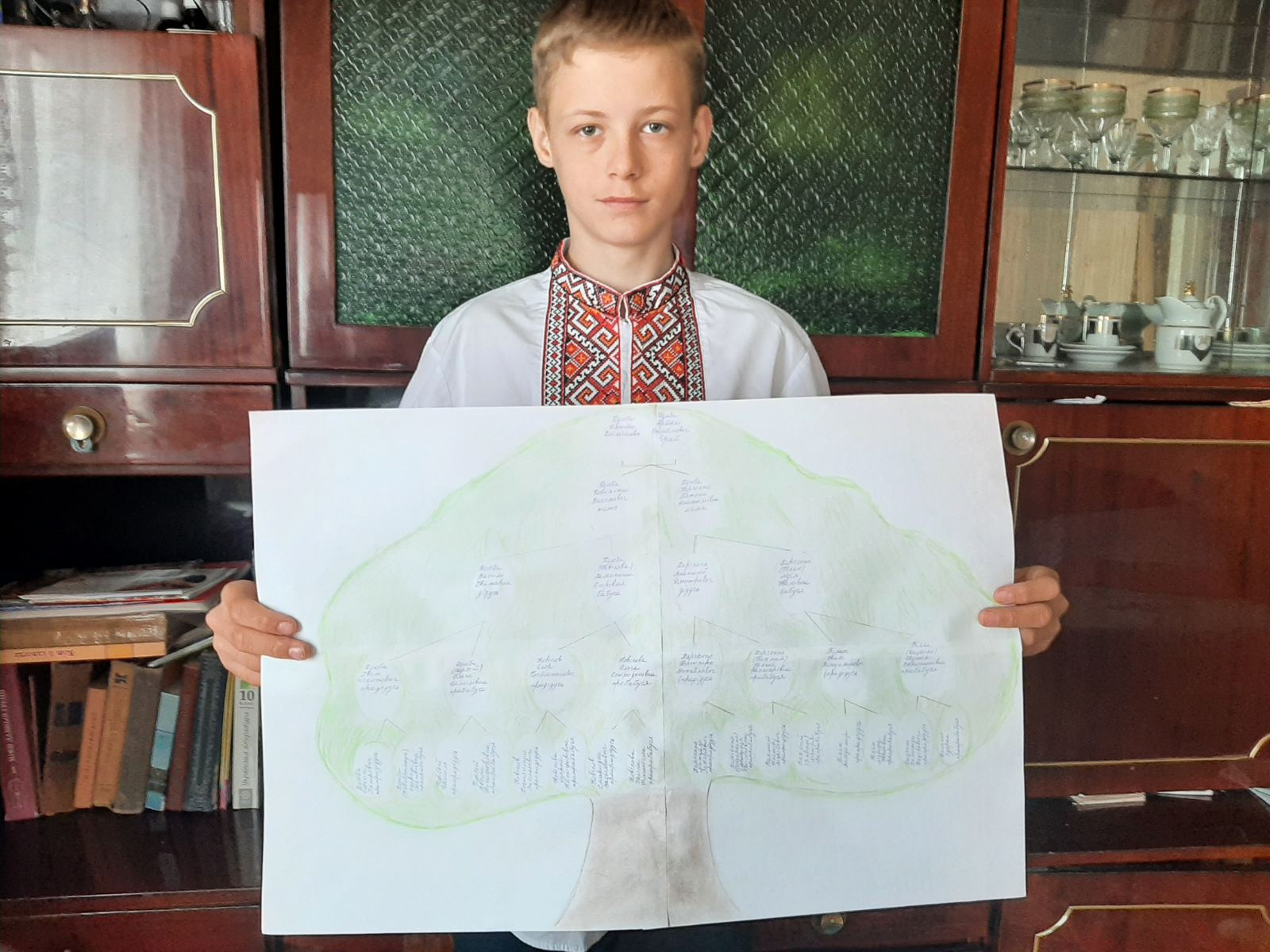 6
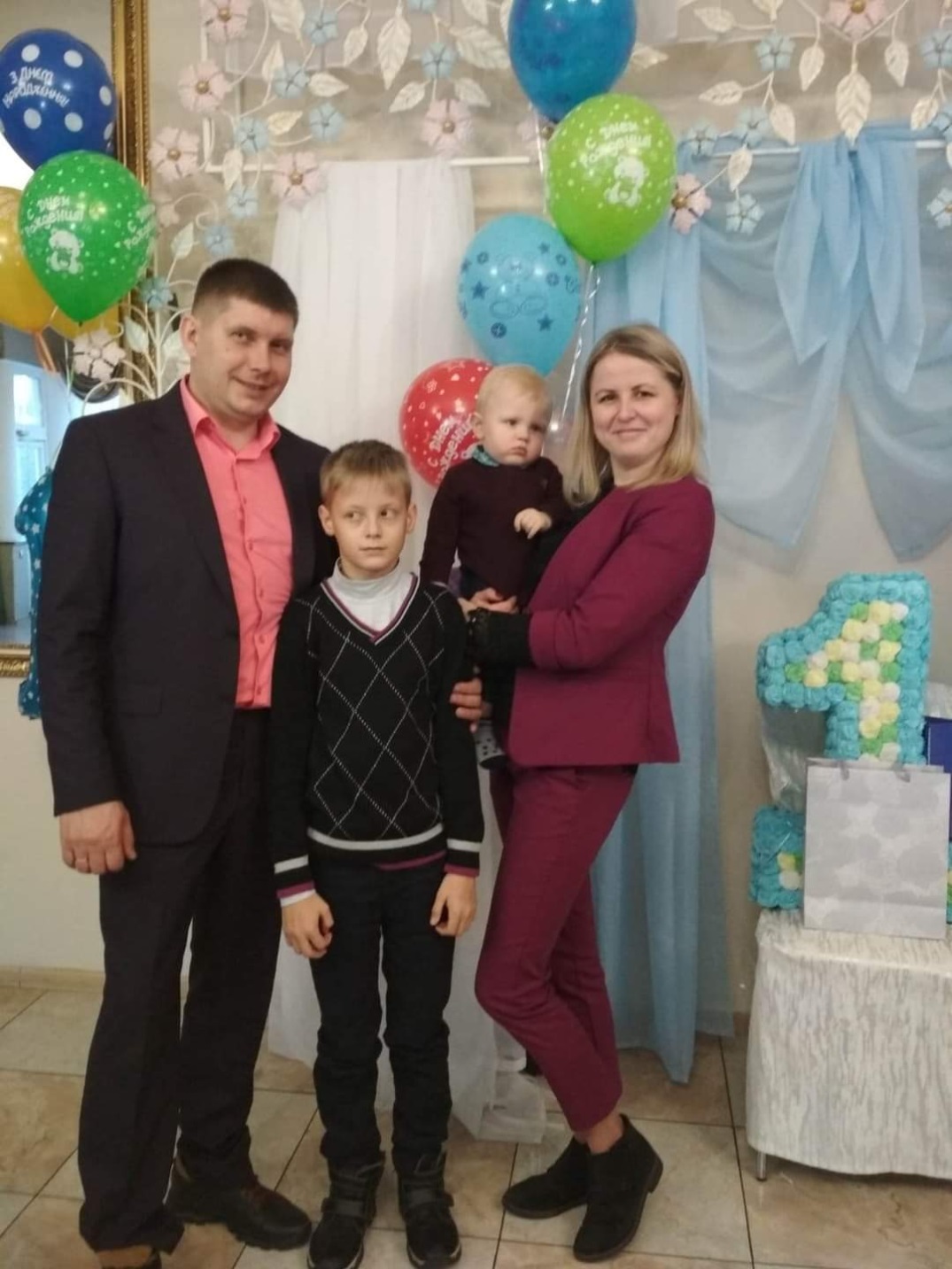 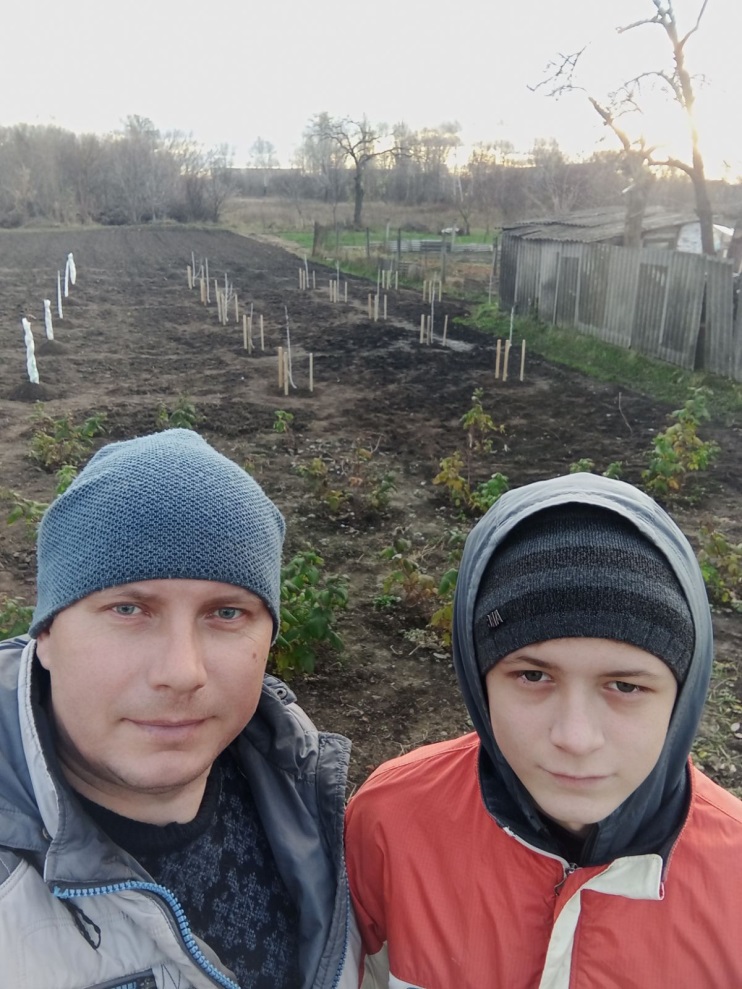 7
ДЯКУЮ ЗА УВАГУ!
8